Latvijas Nacionālā Kūdras biedrība 2016
Pasaules Kūdras kongress
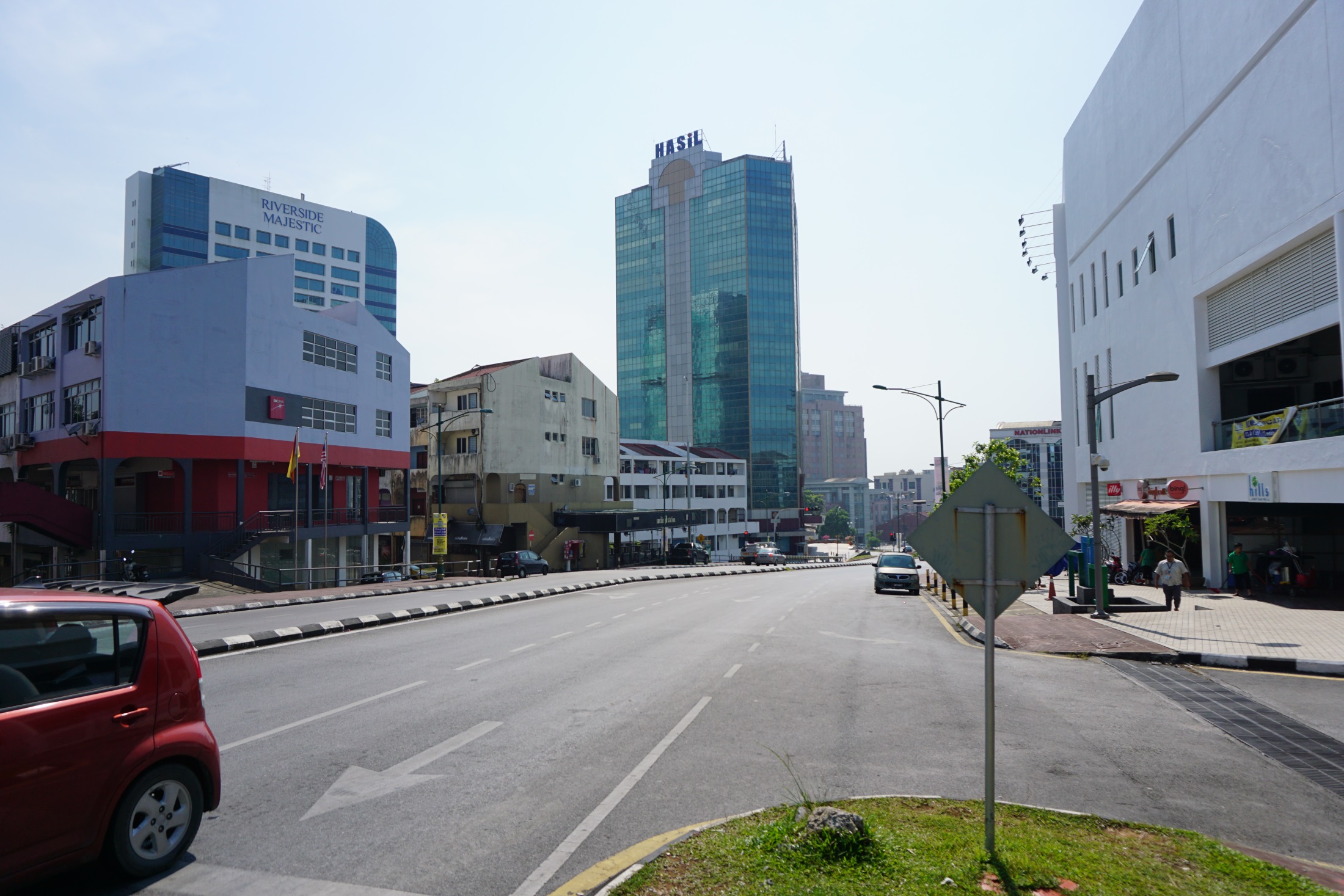 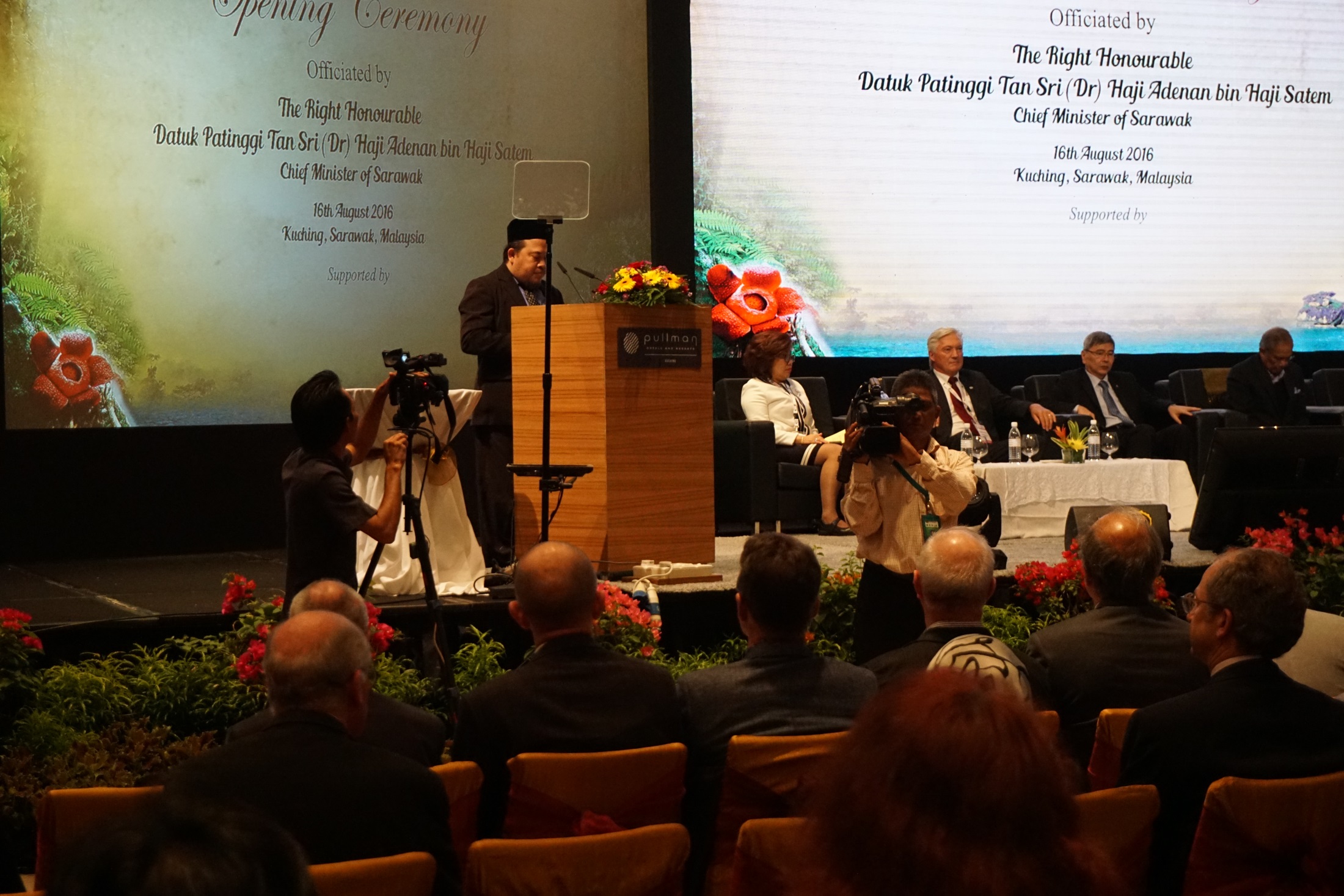 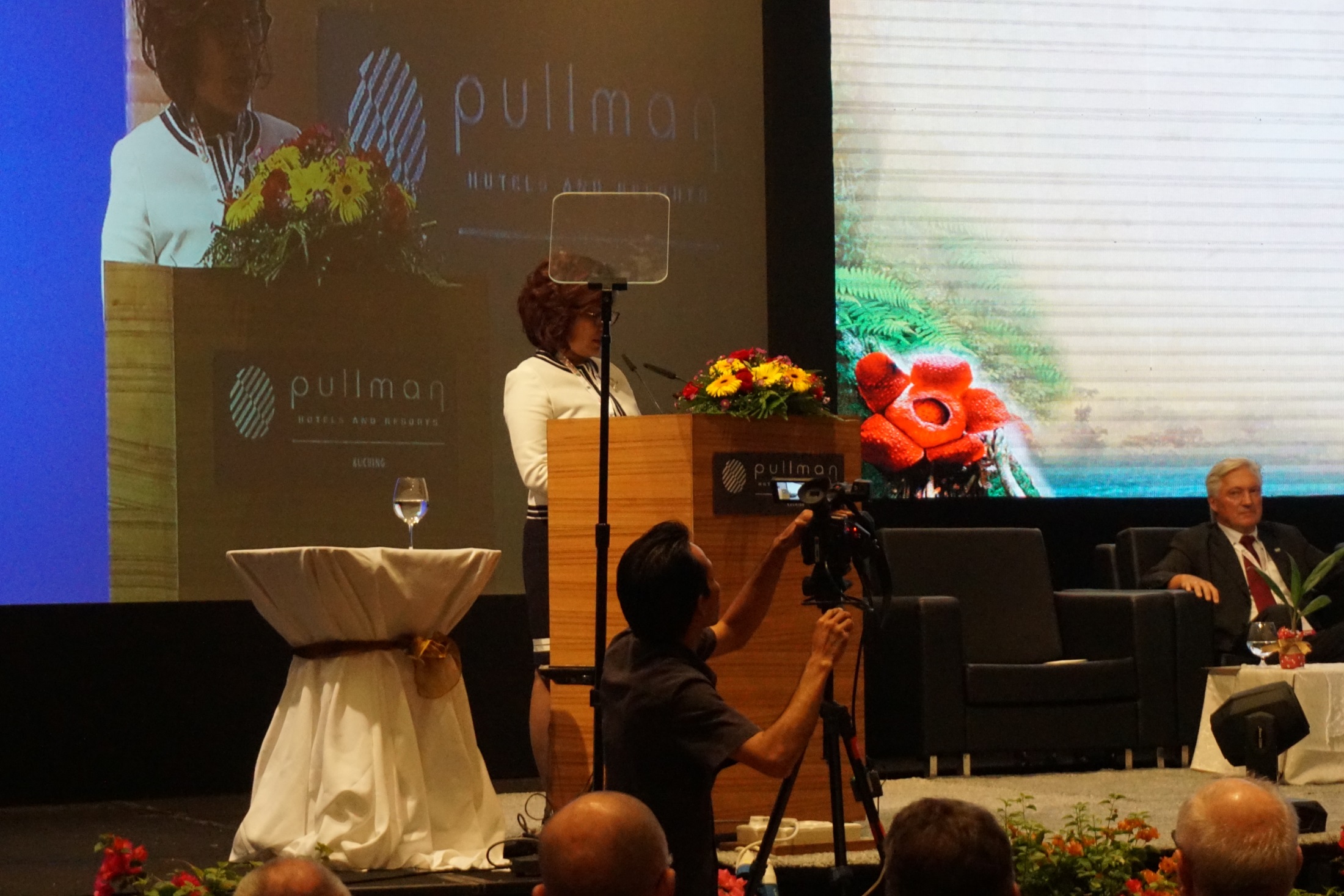 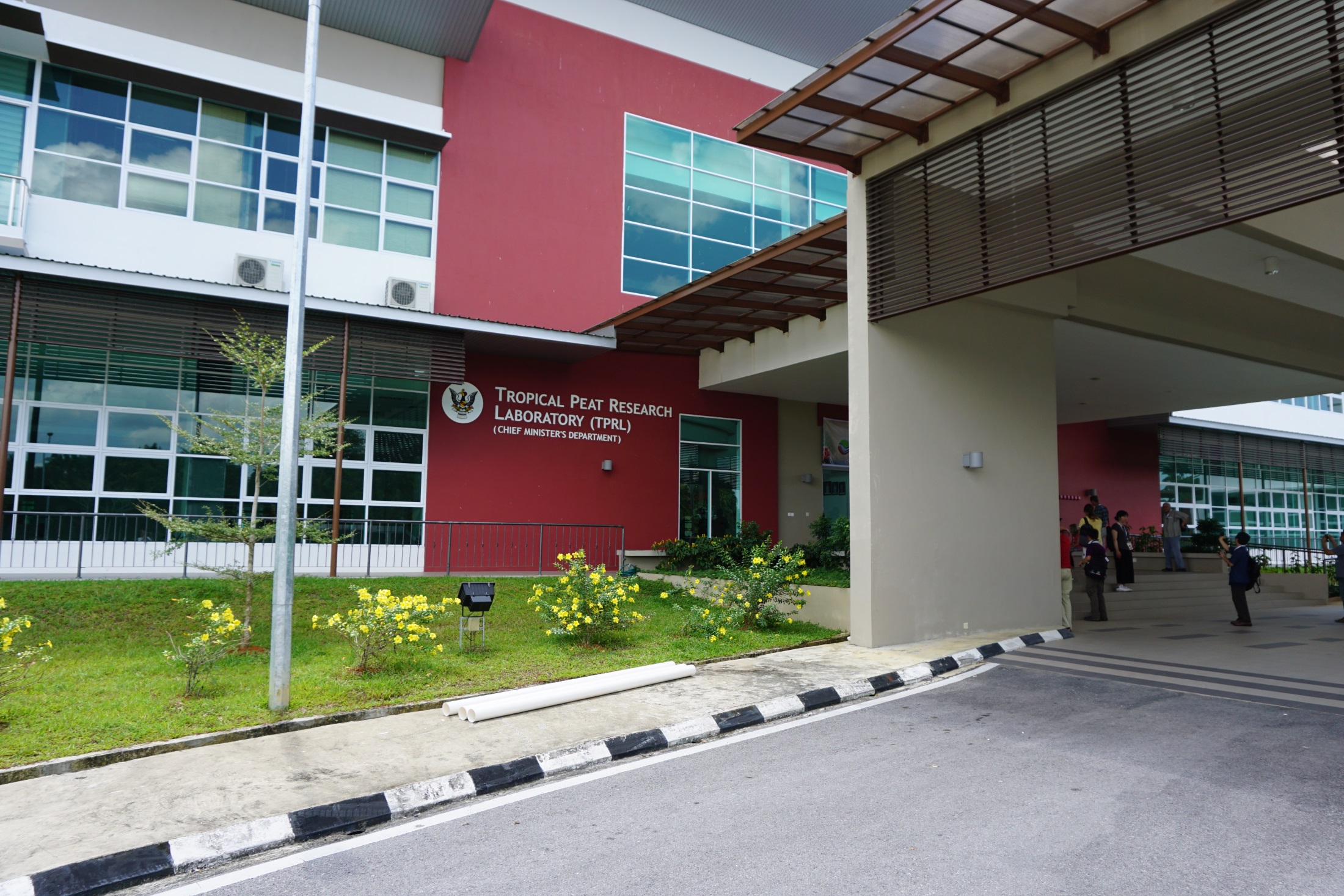 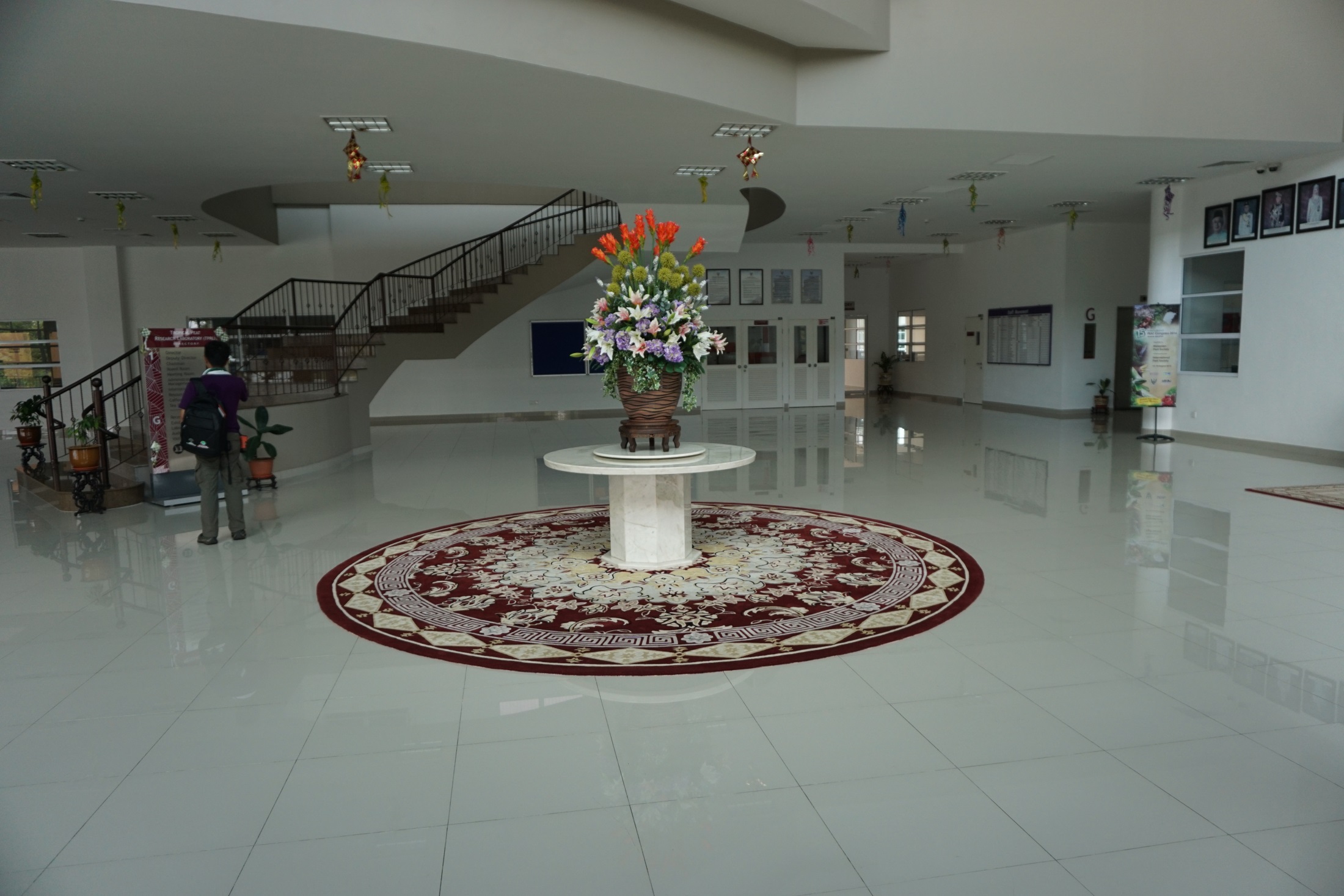 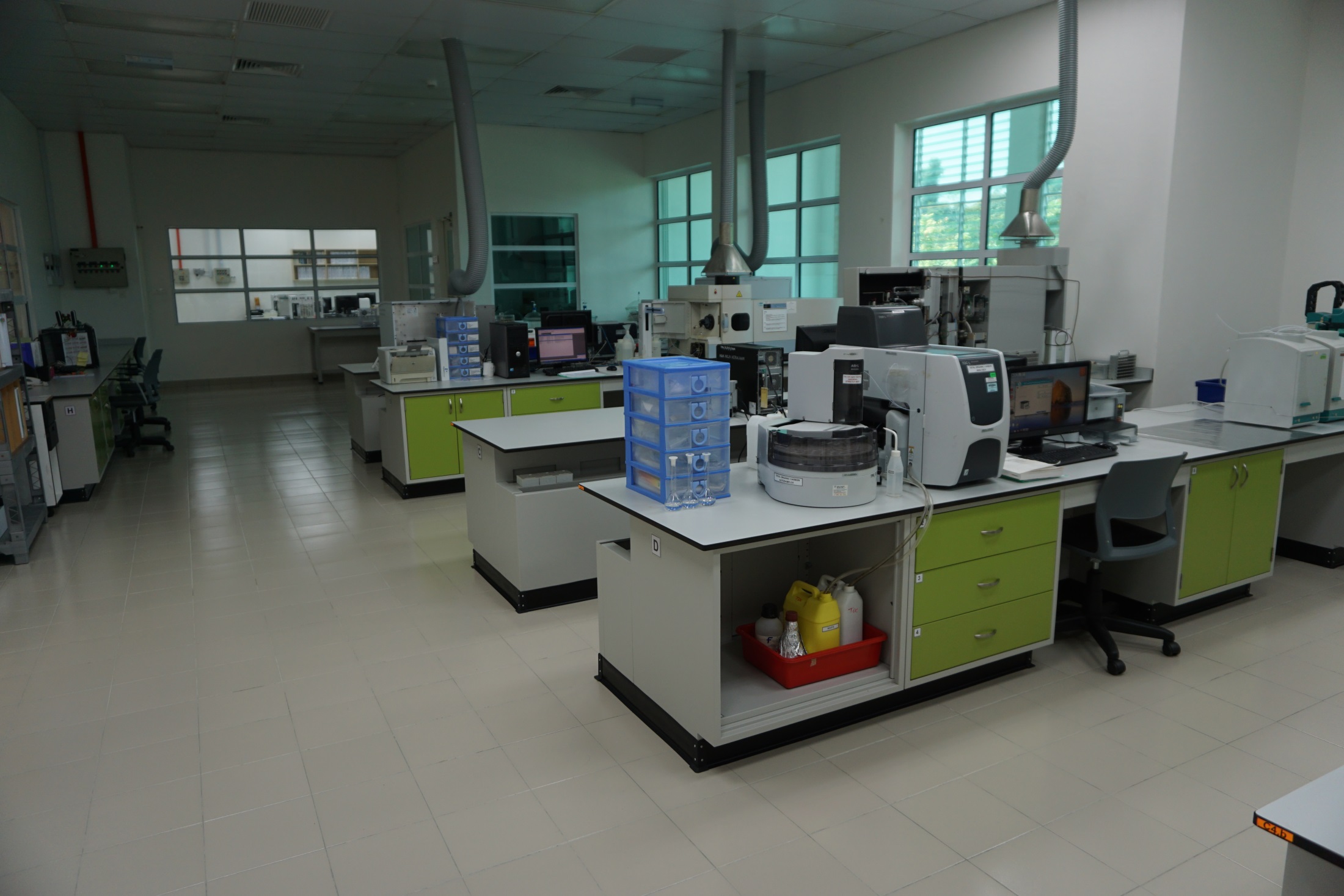 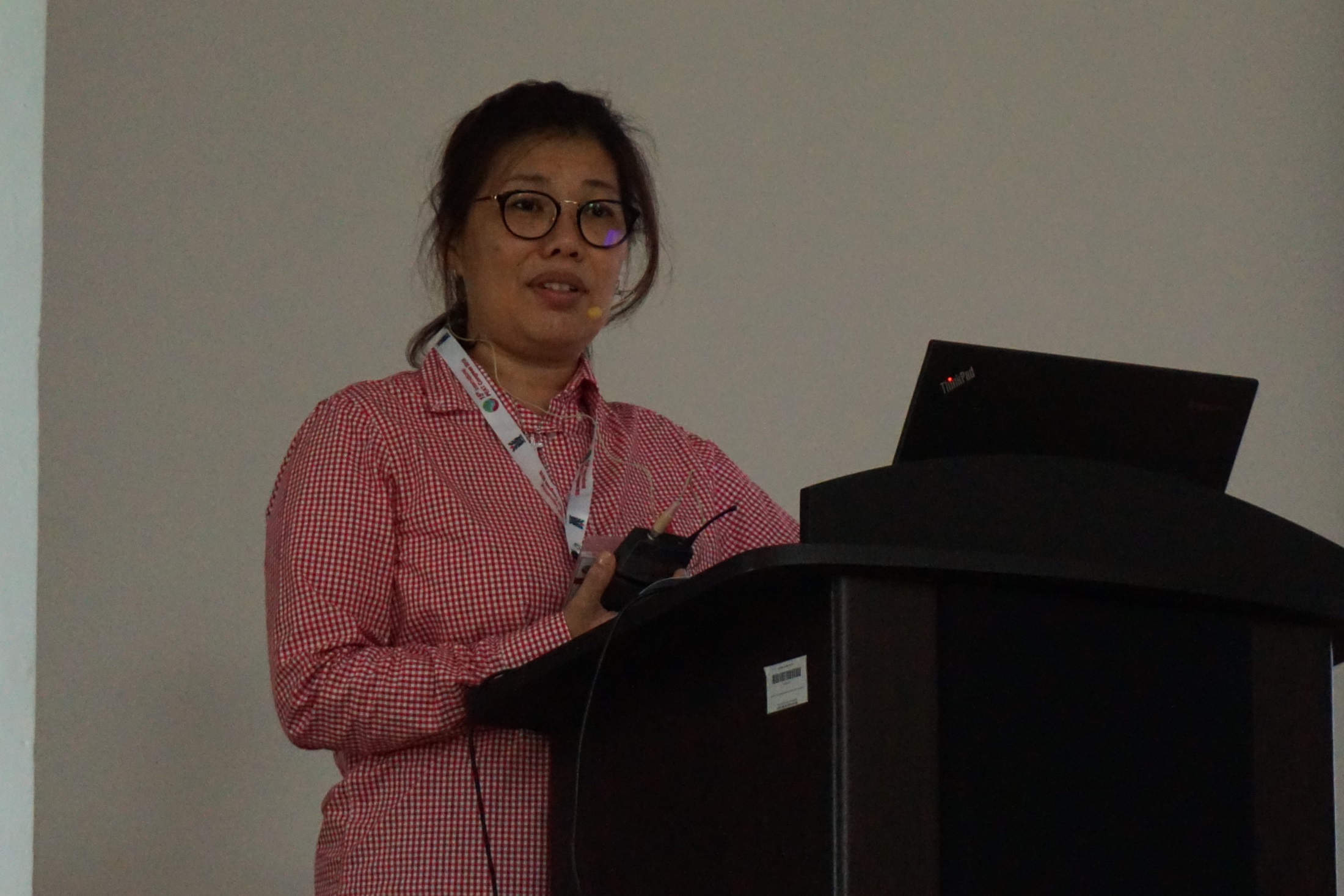 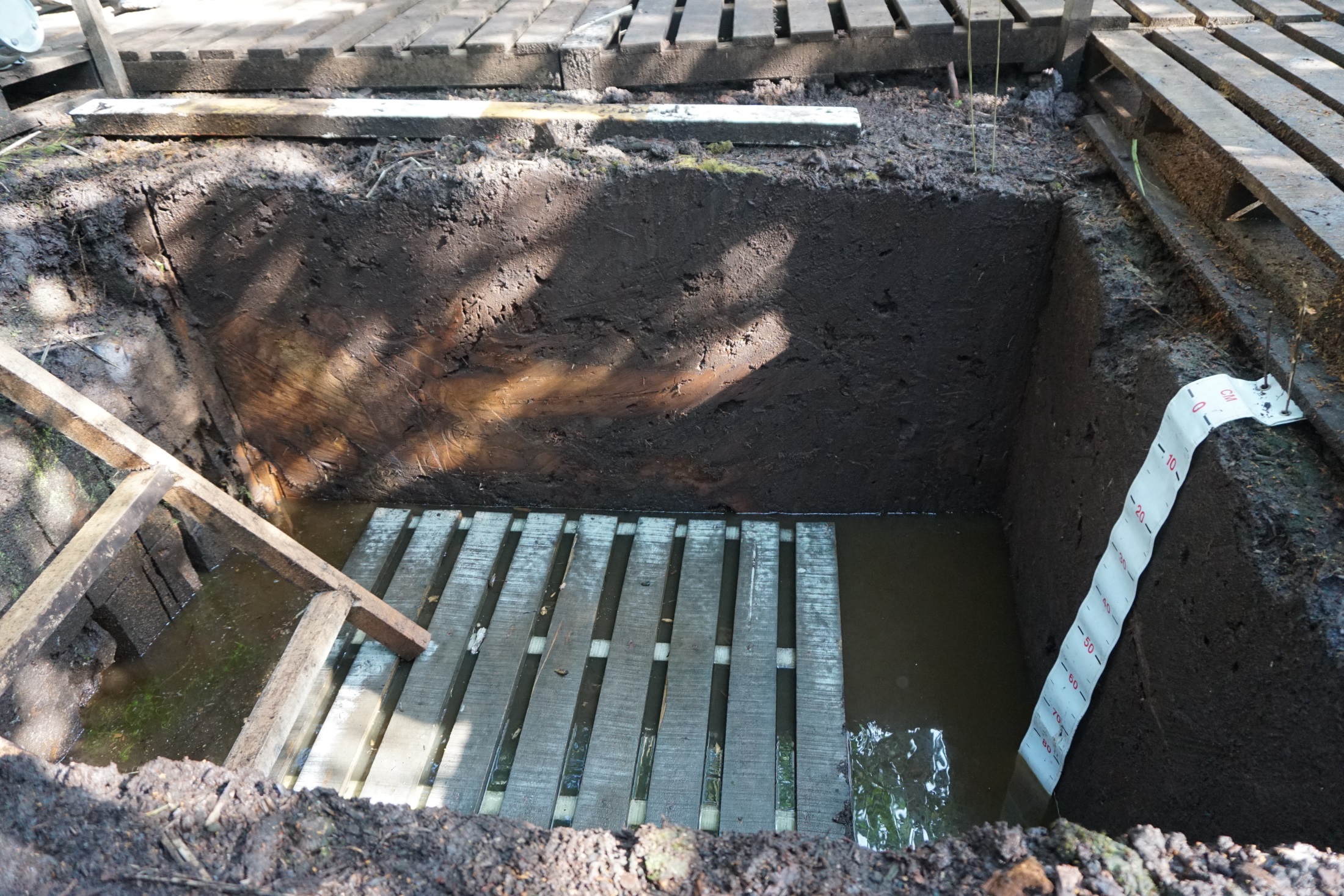 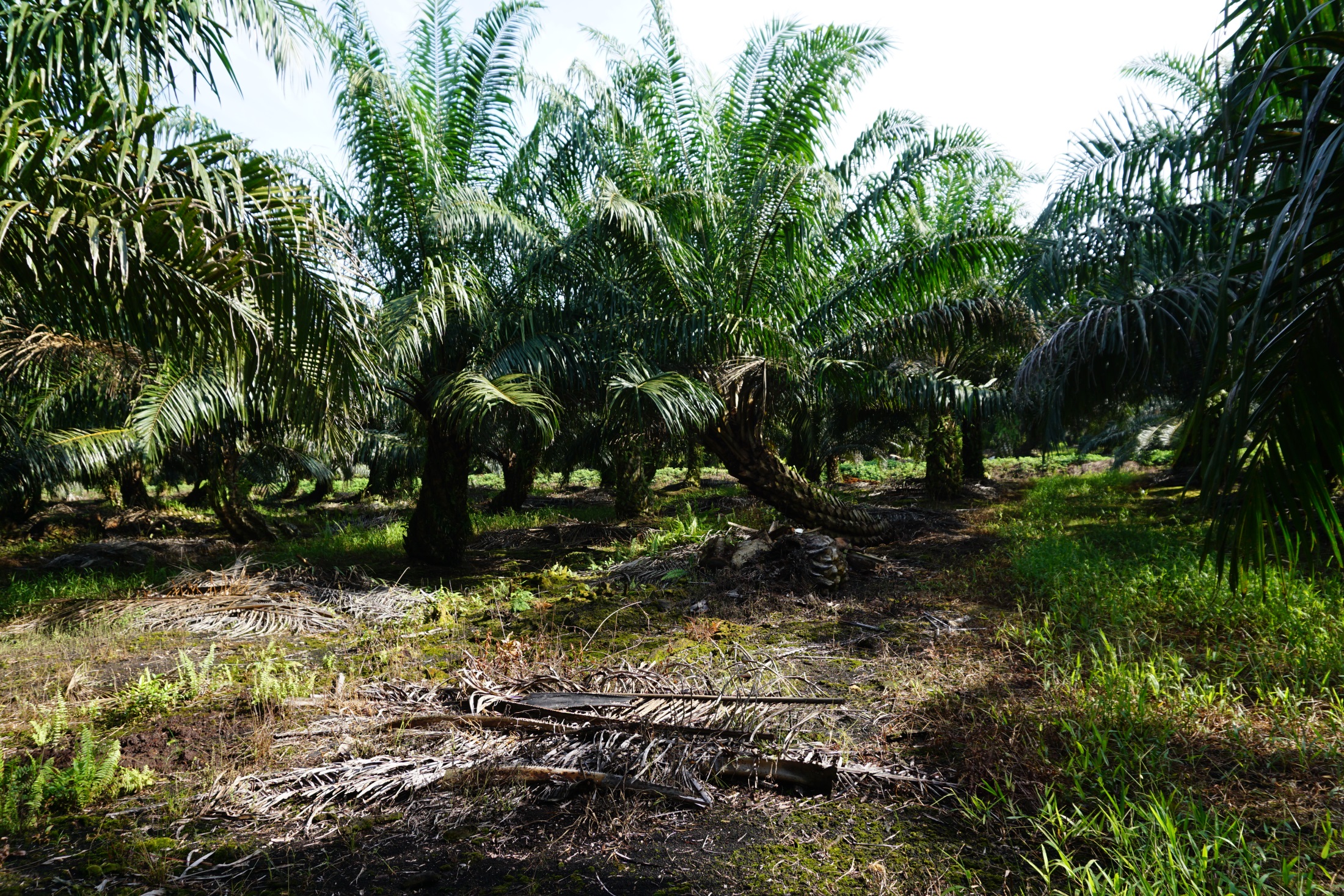 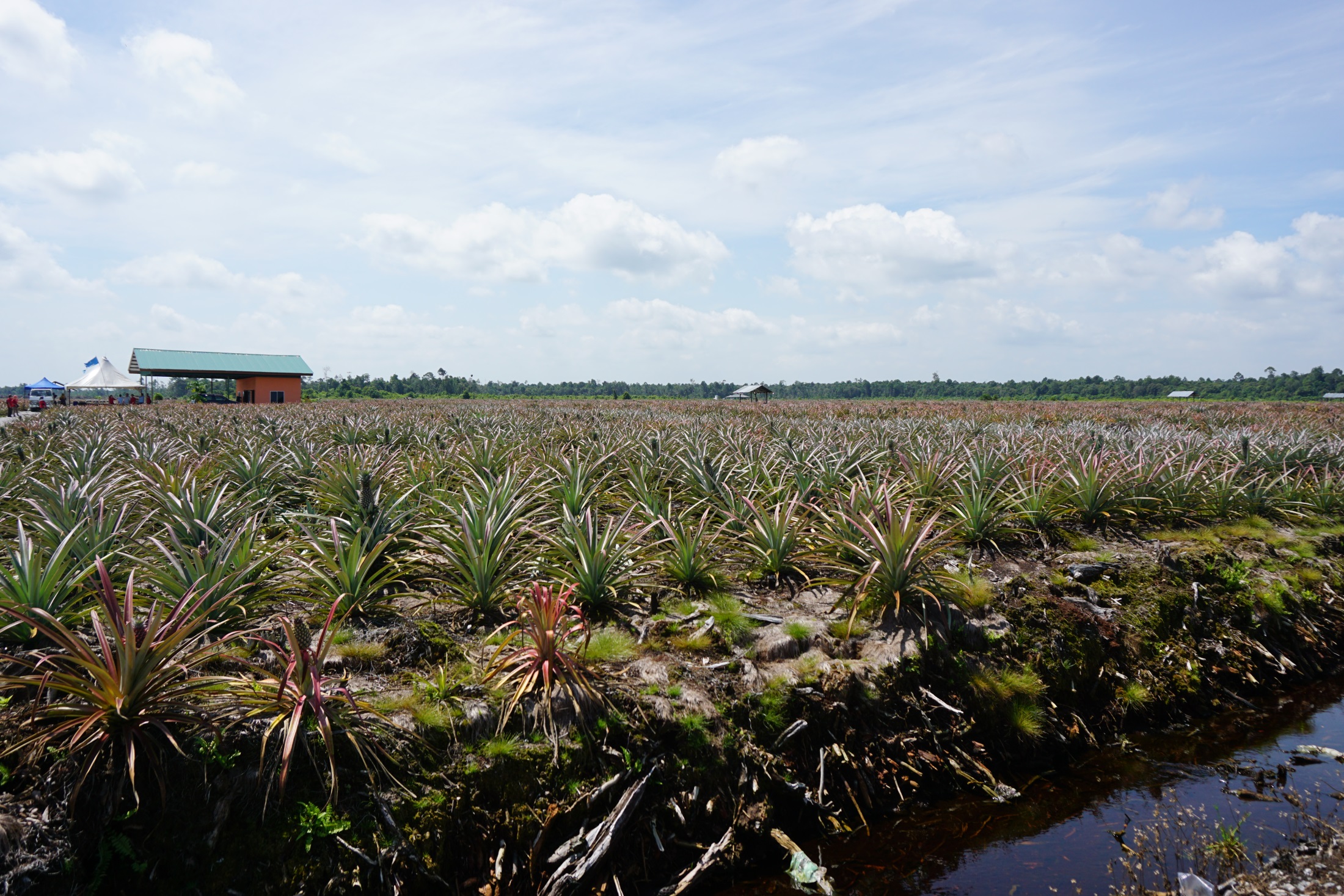 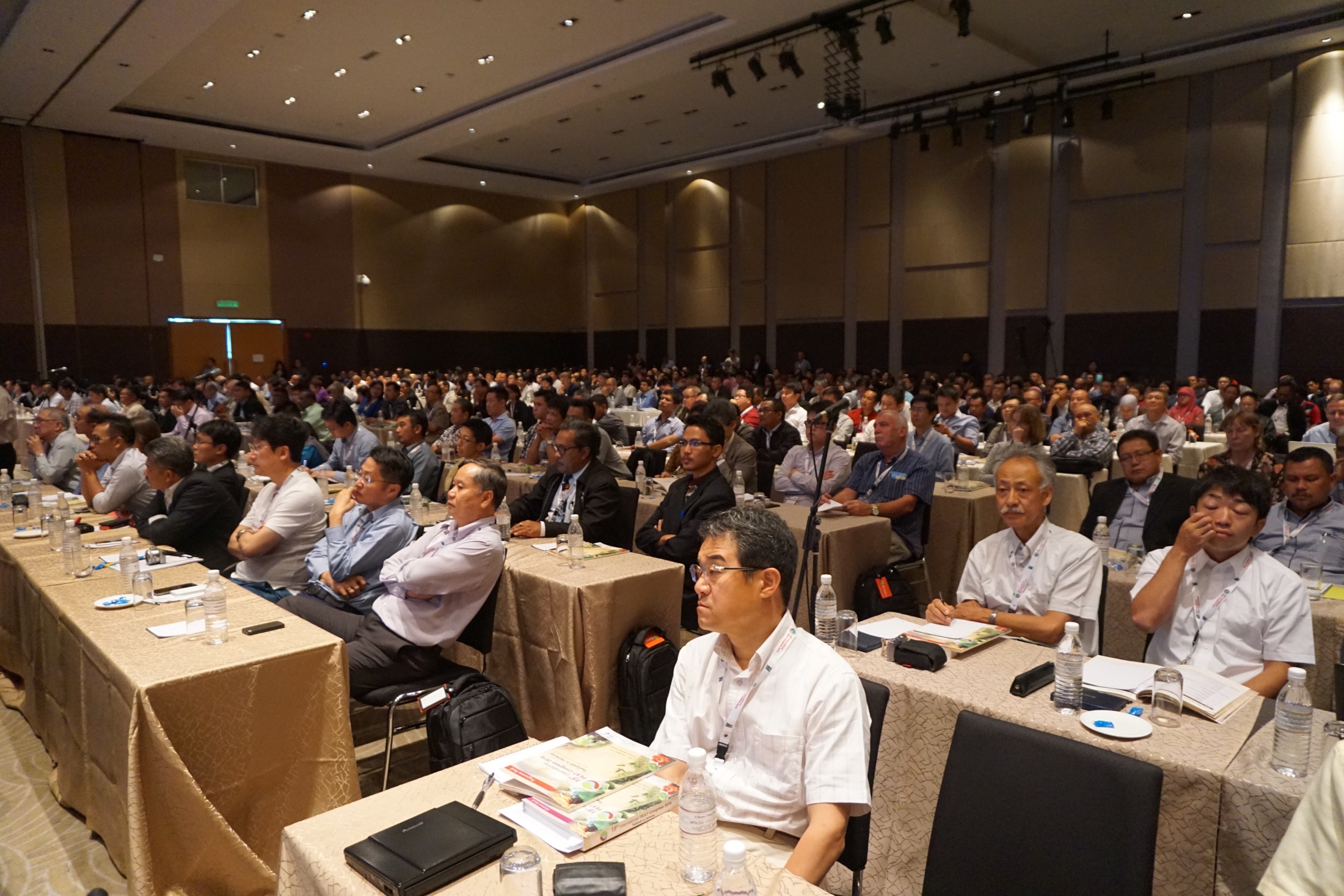 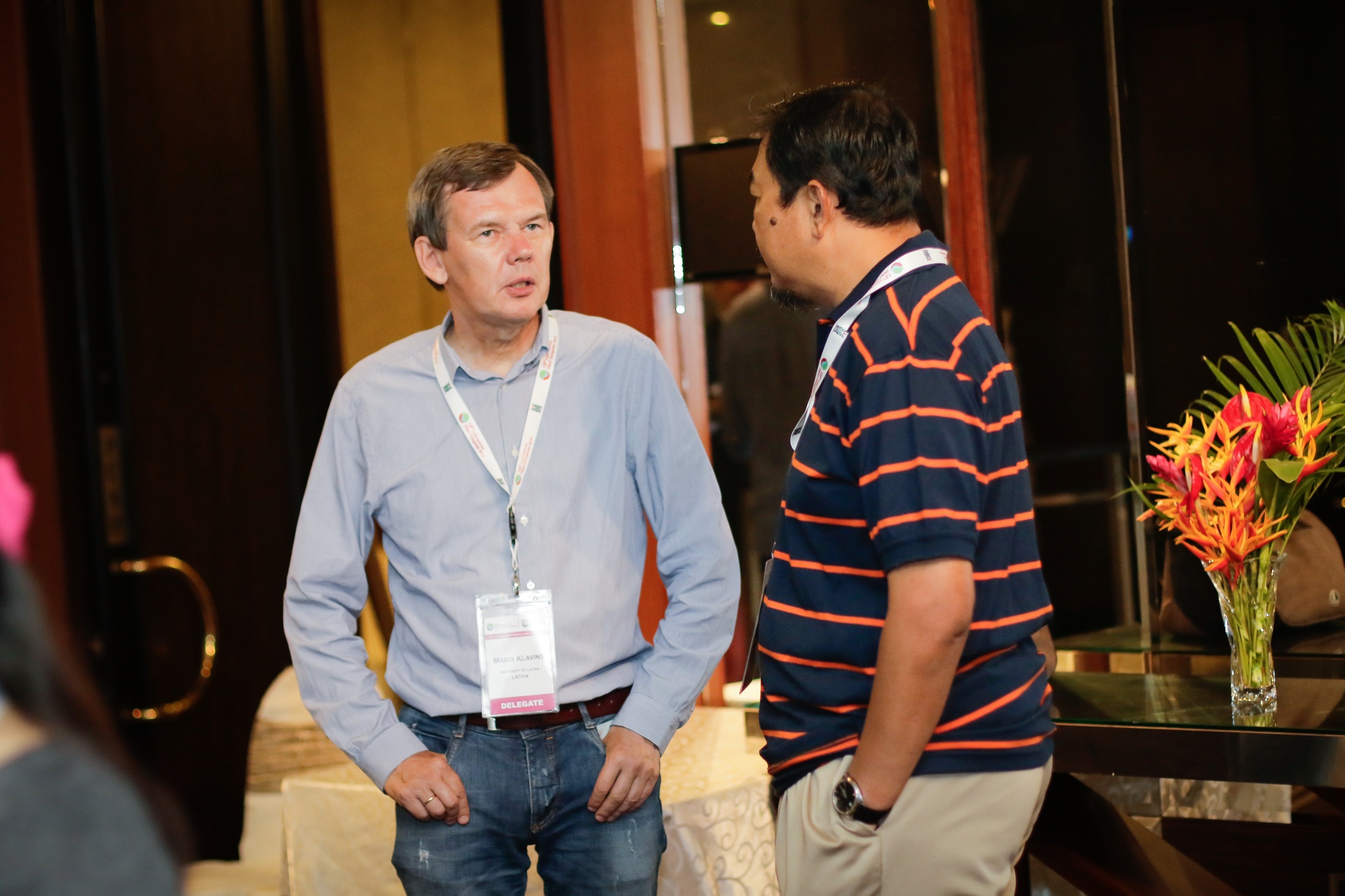 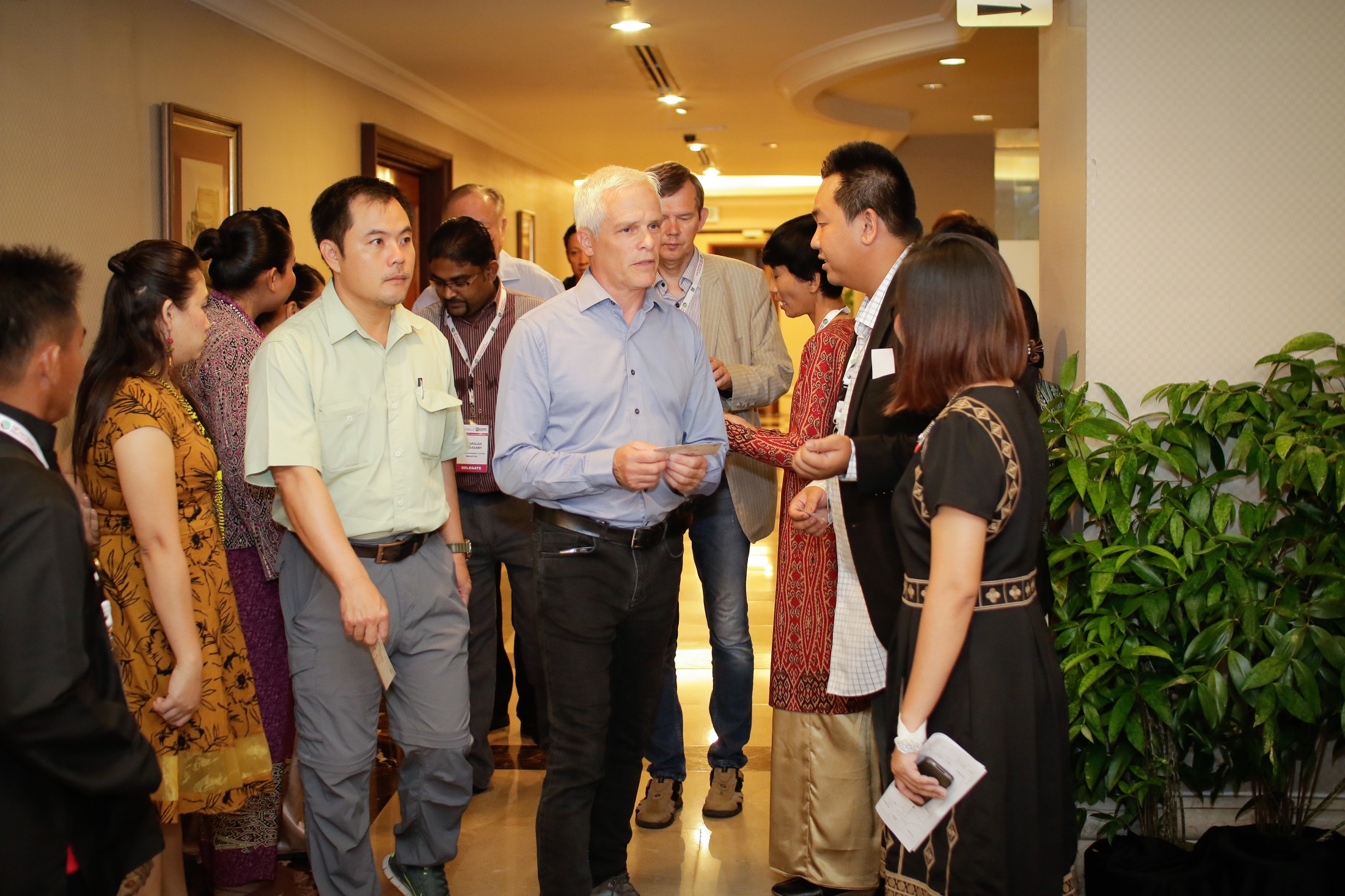 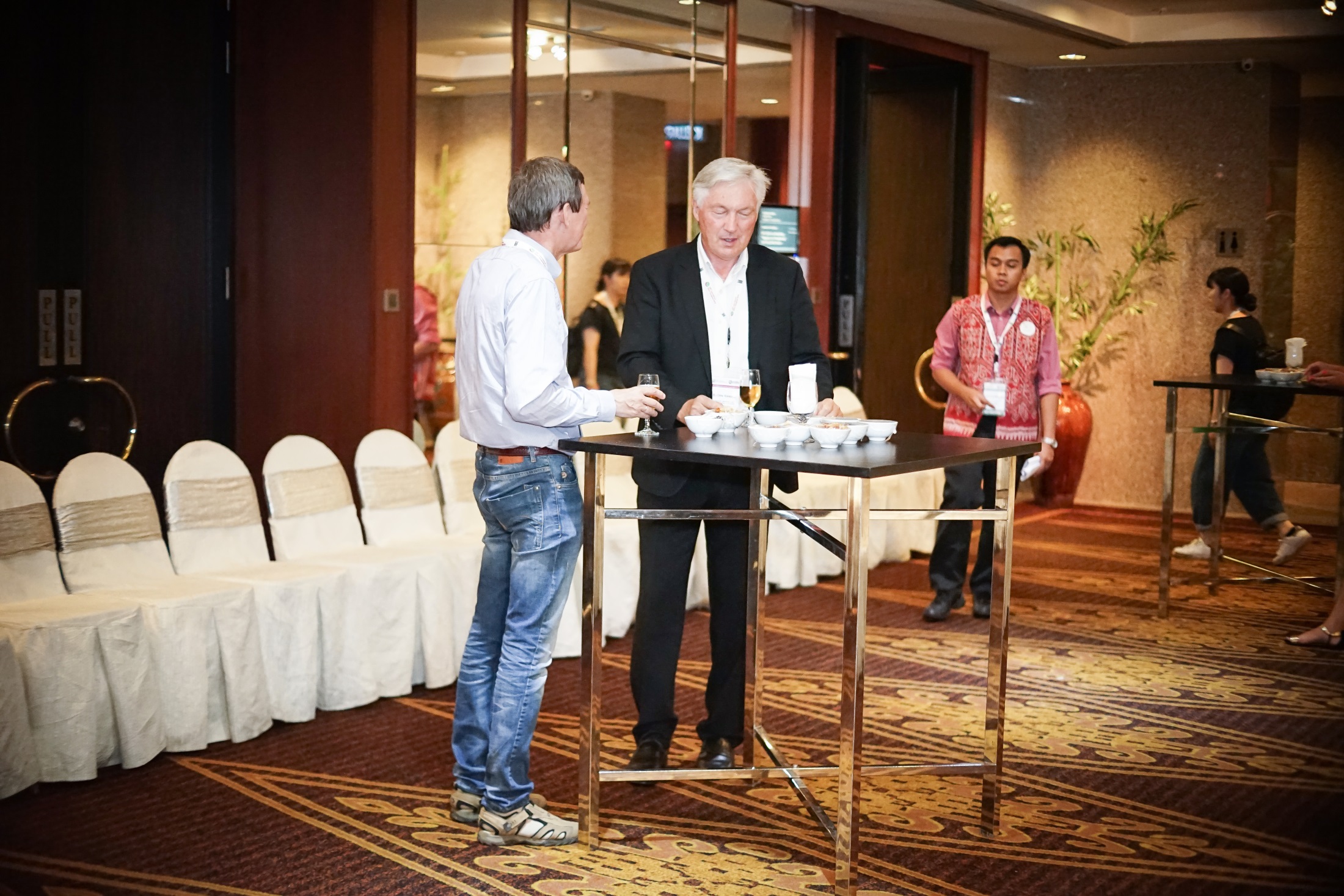 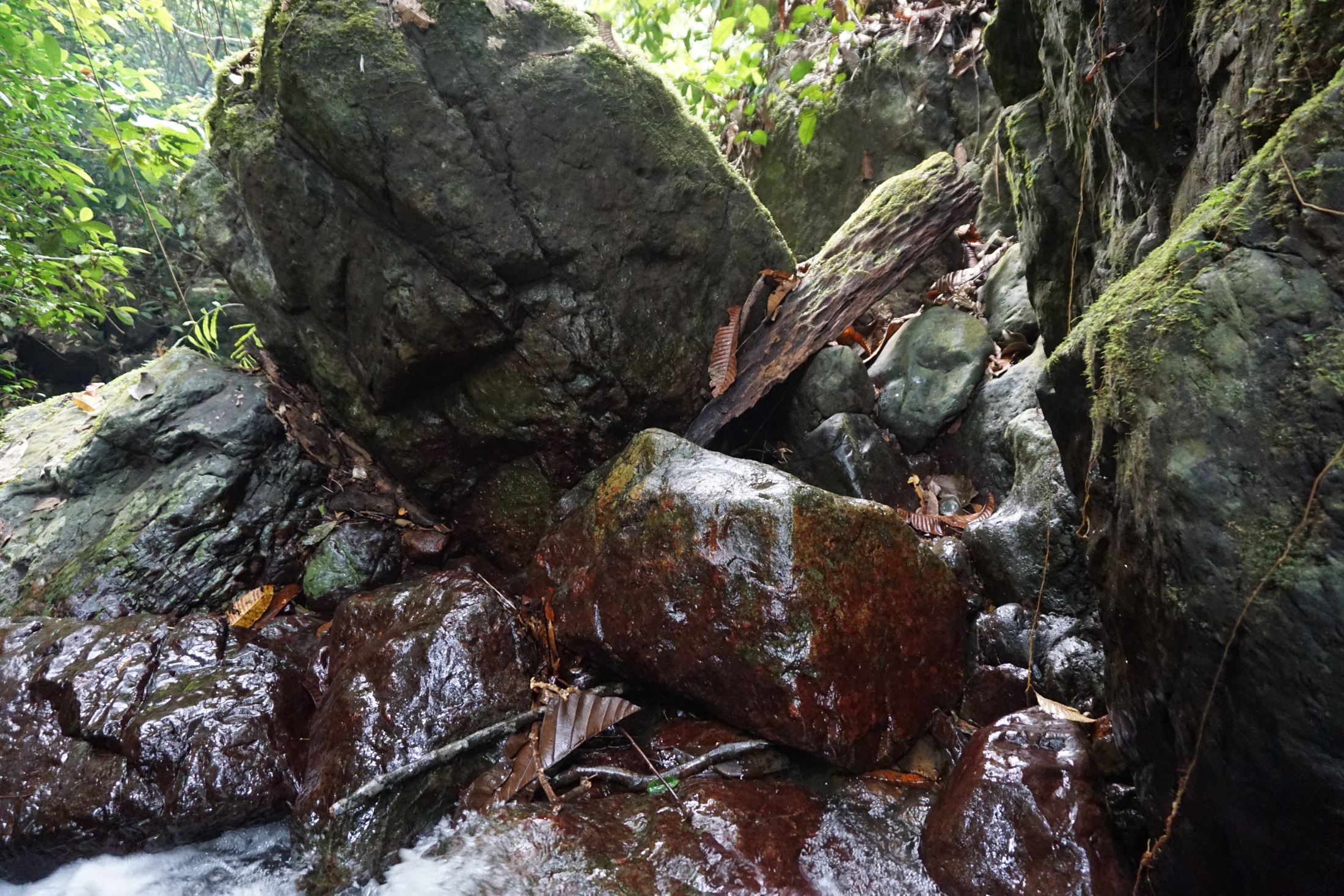 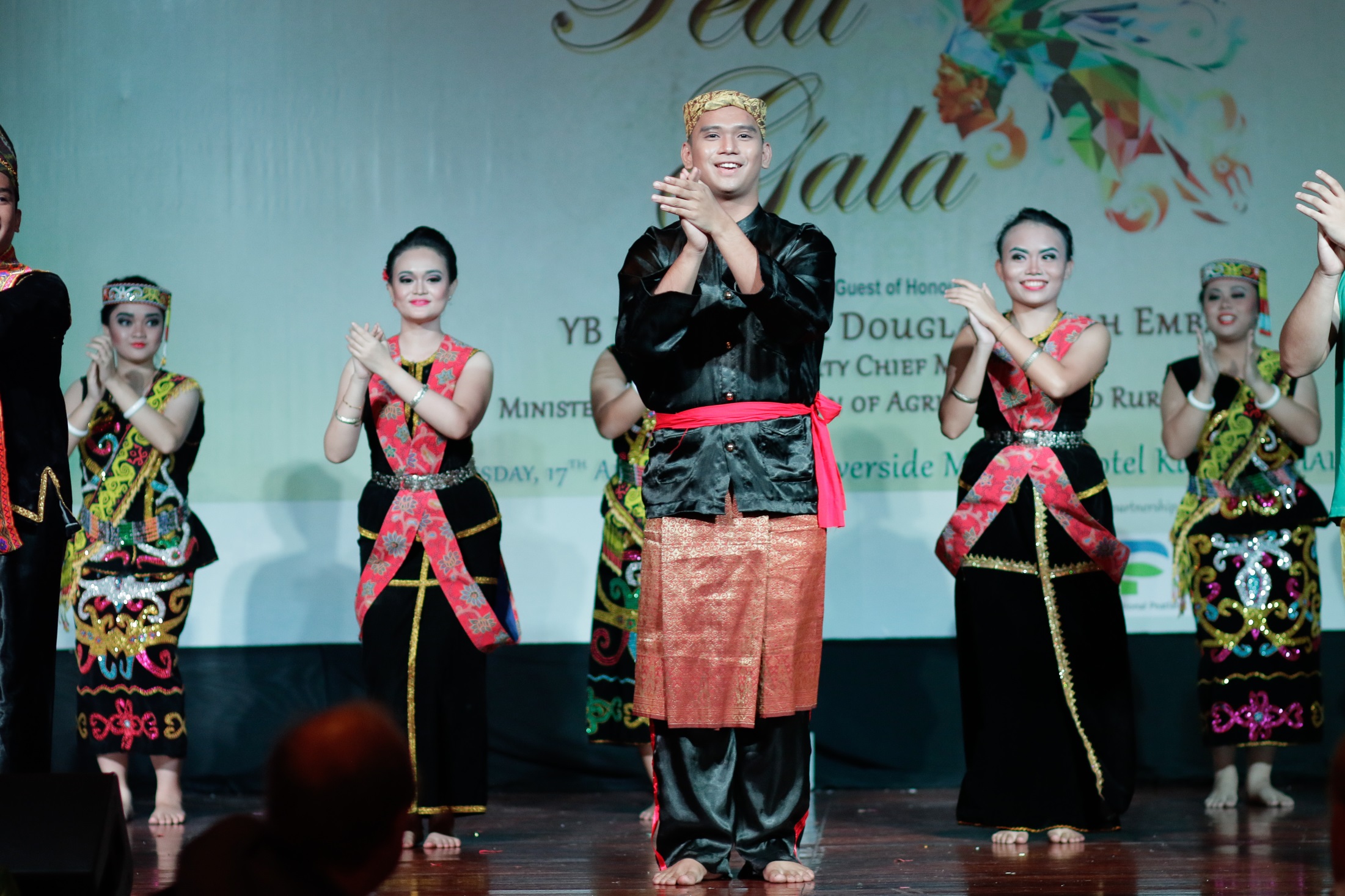 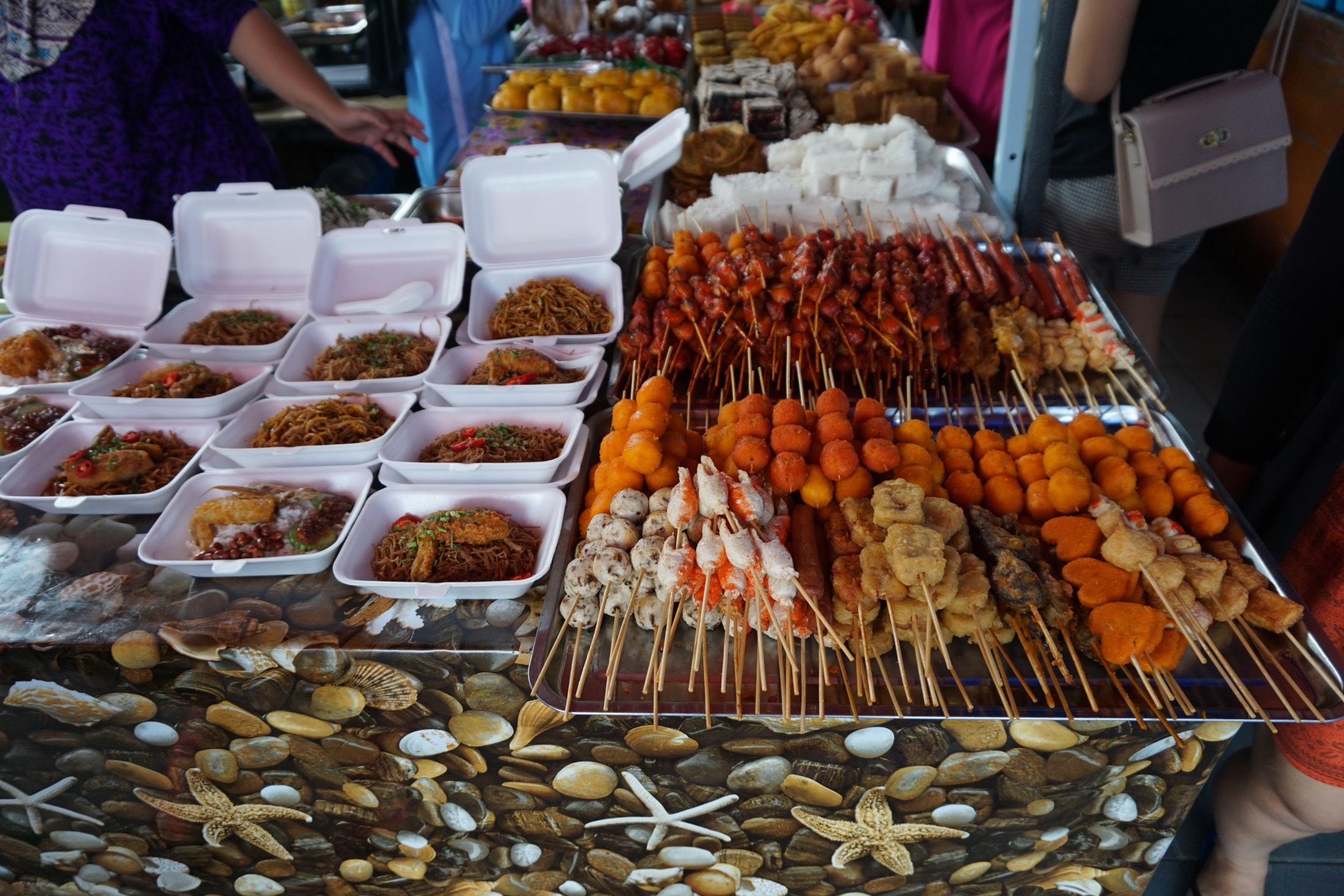 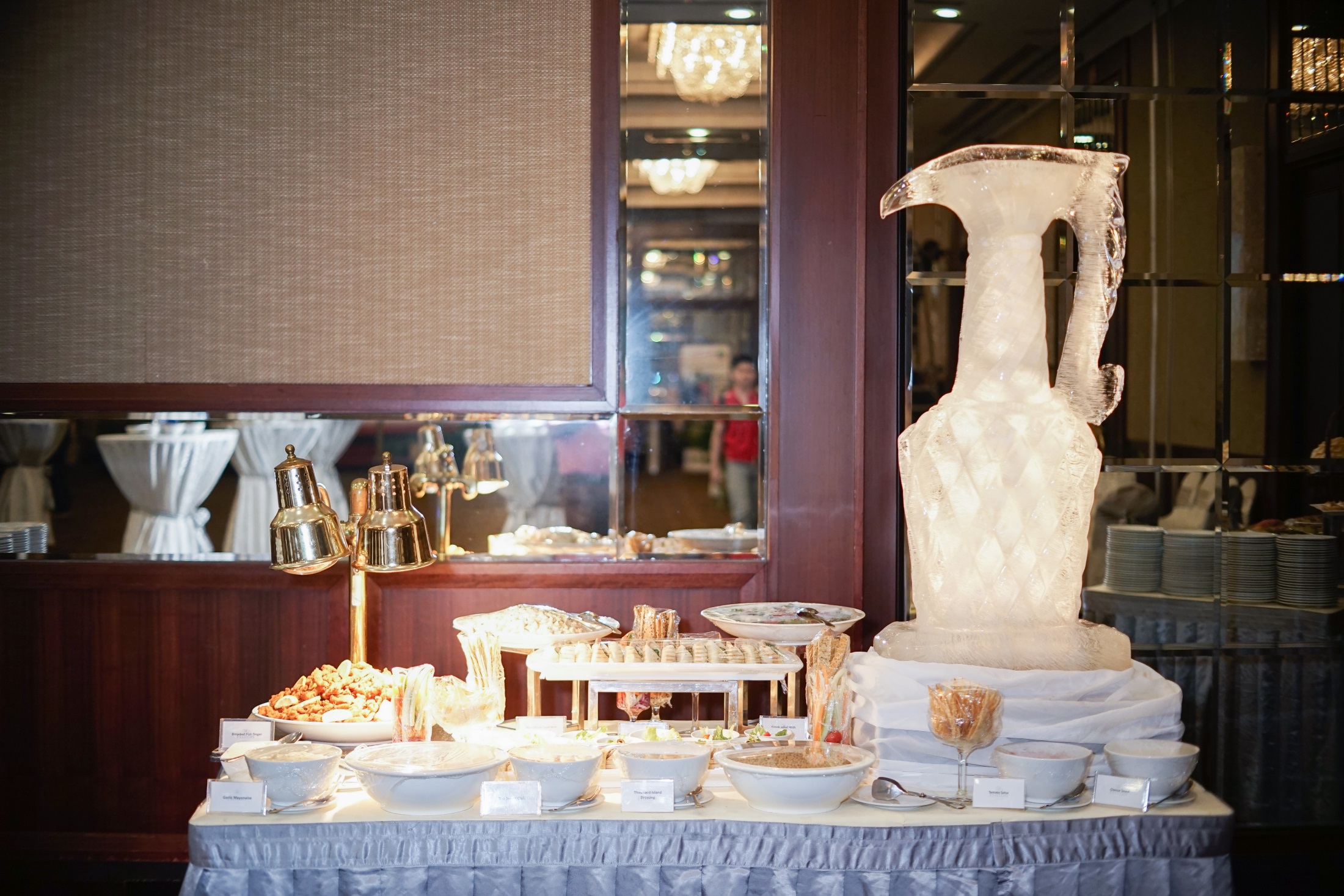 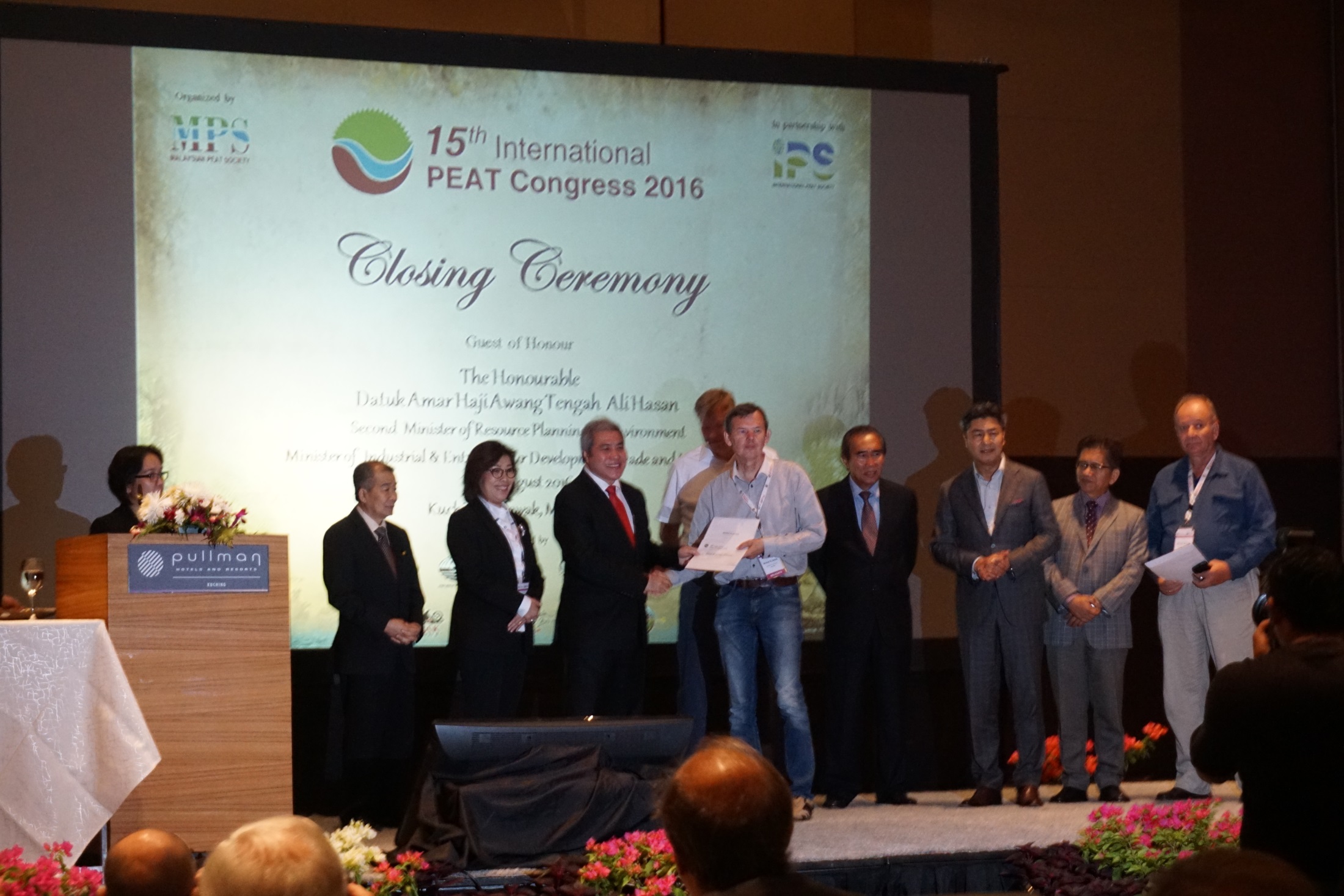 Izveidota biedrības mājaslapa
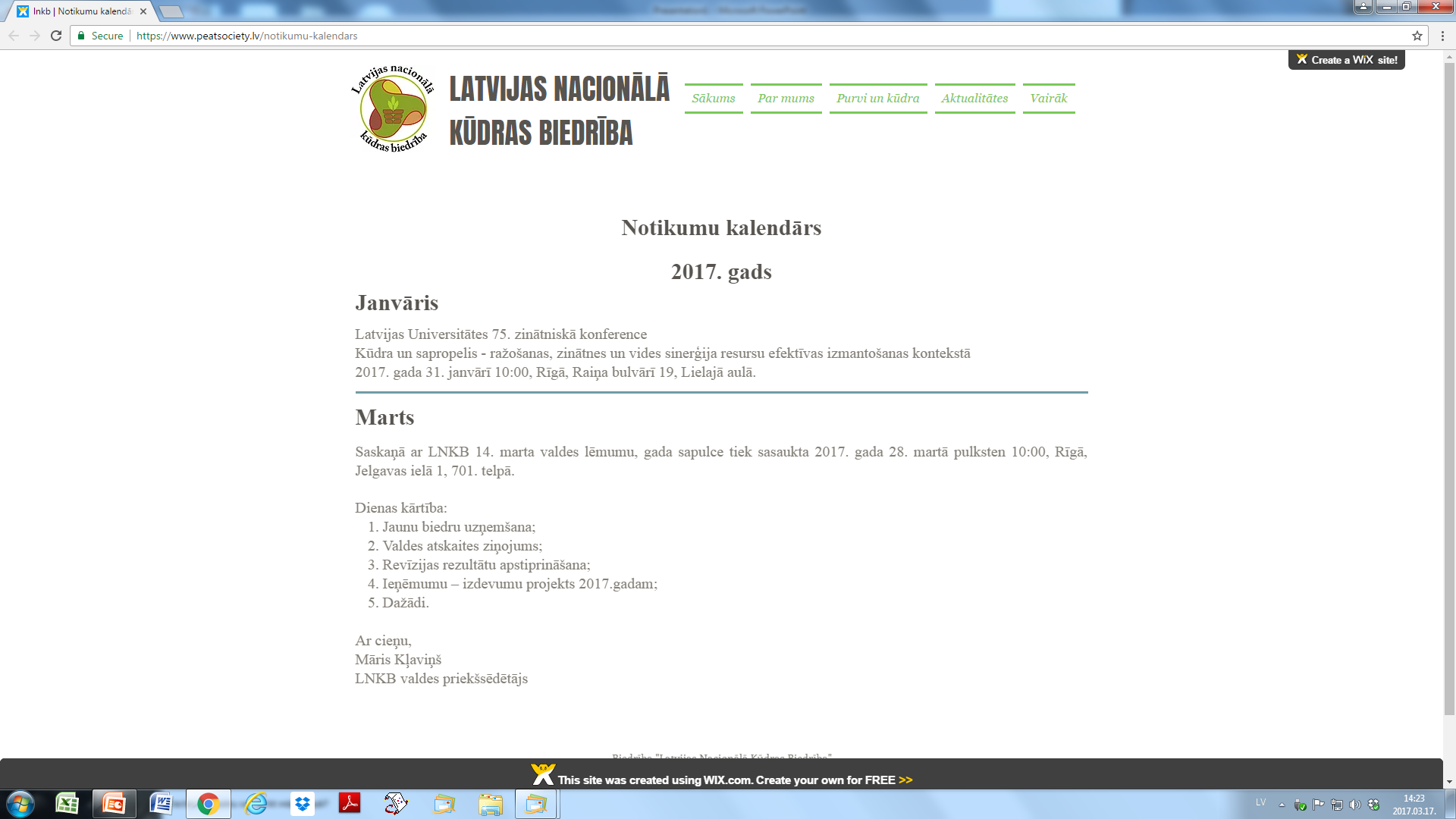 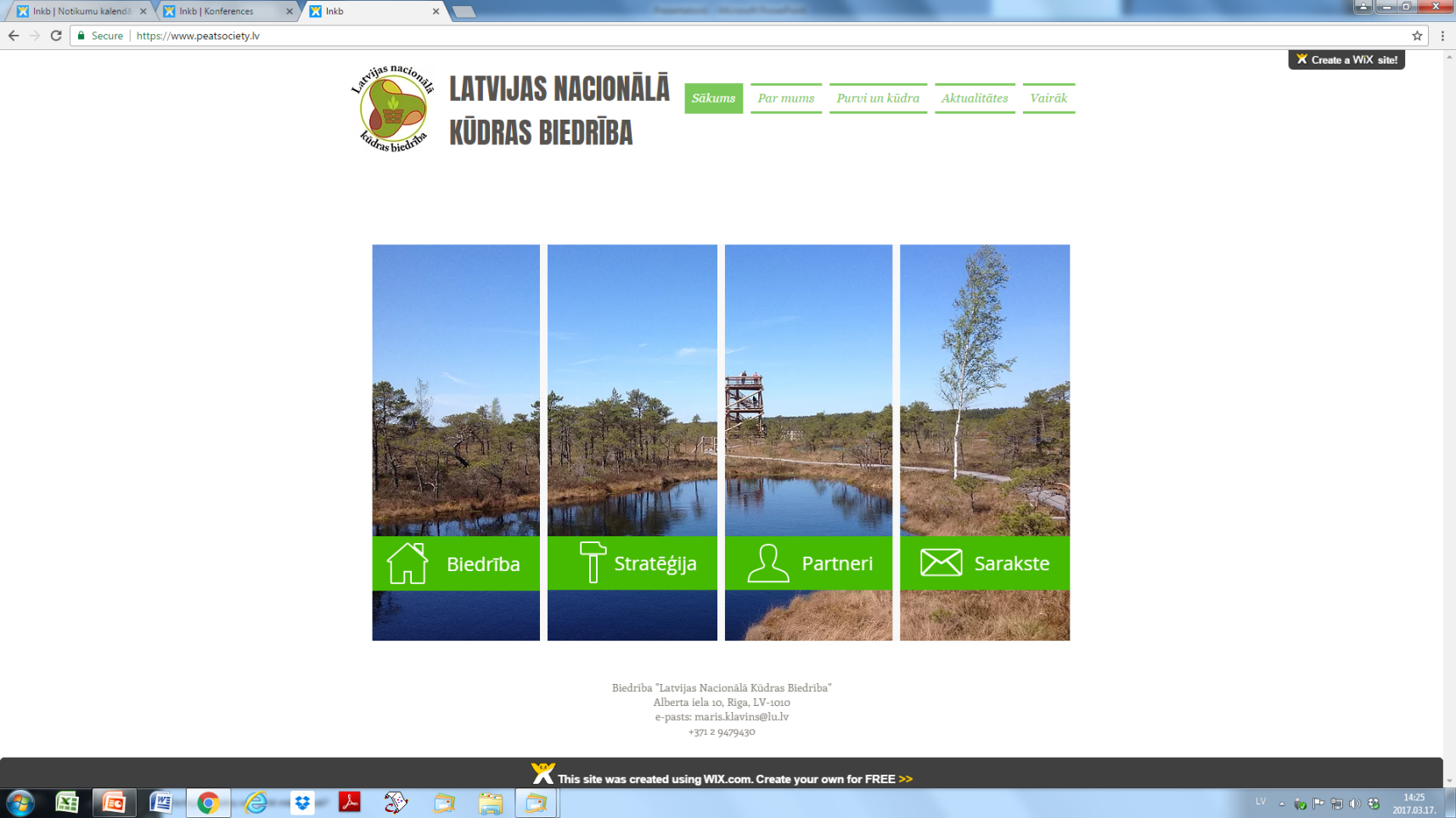 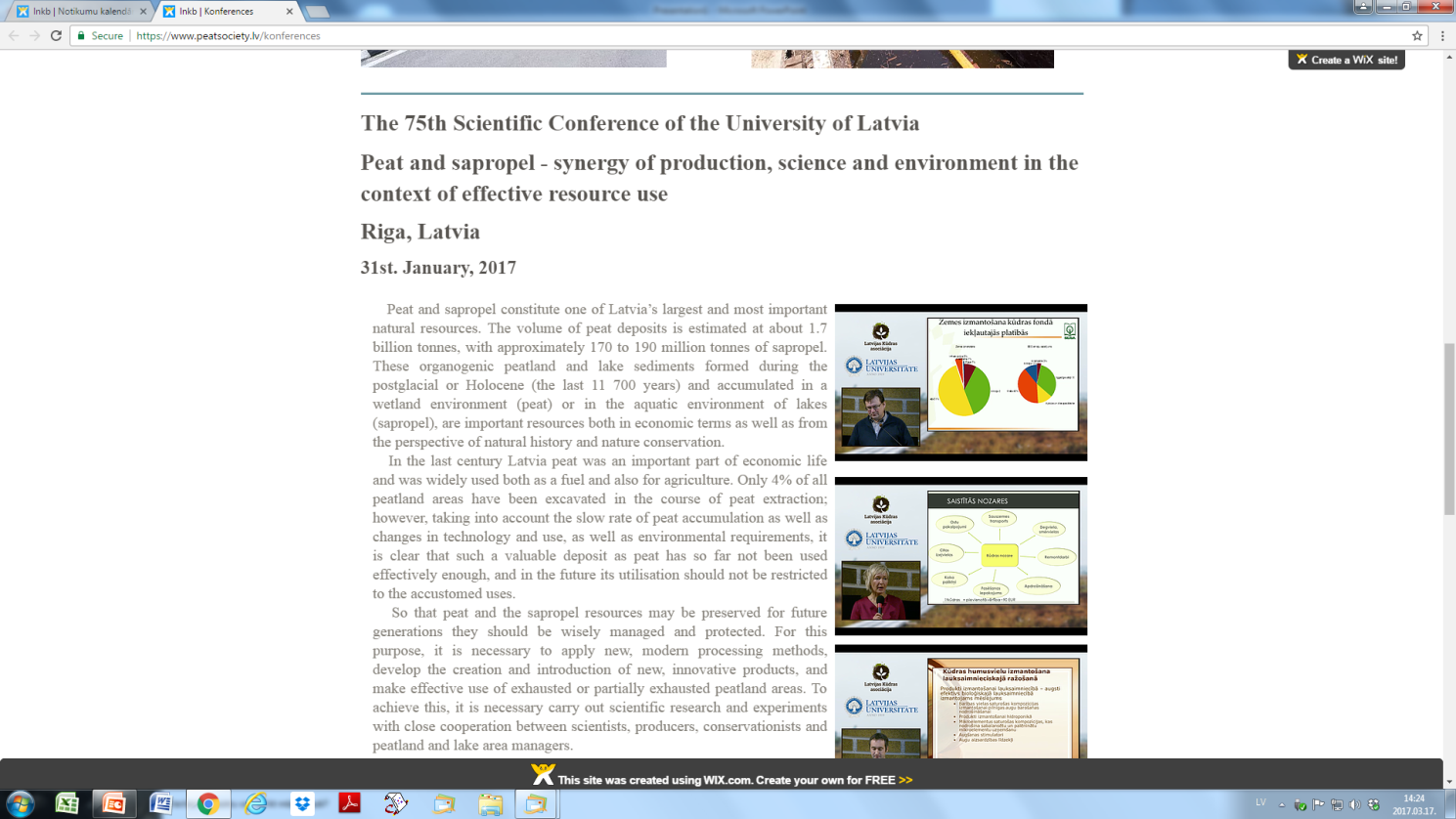 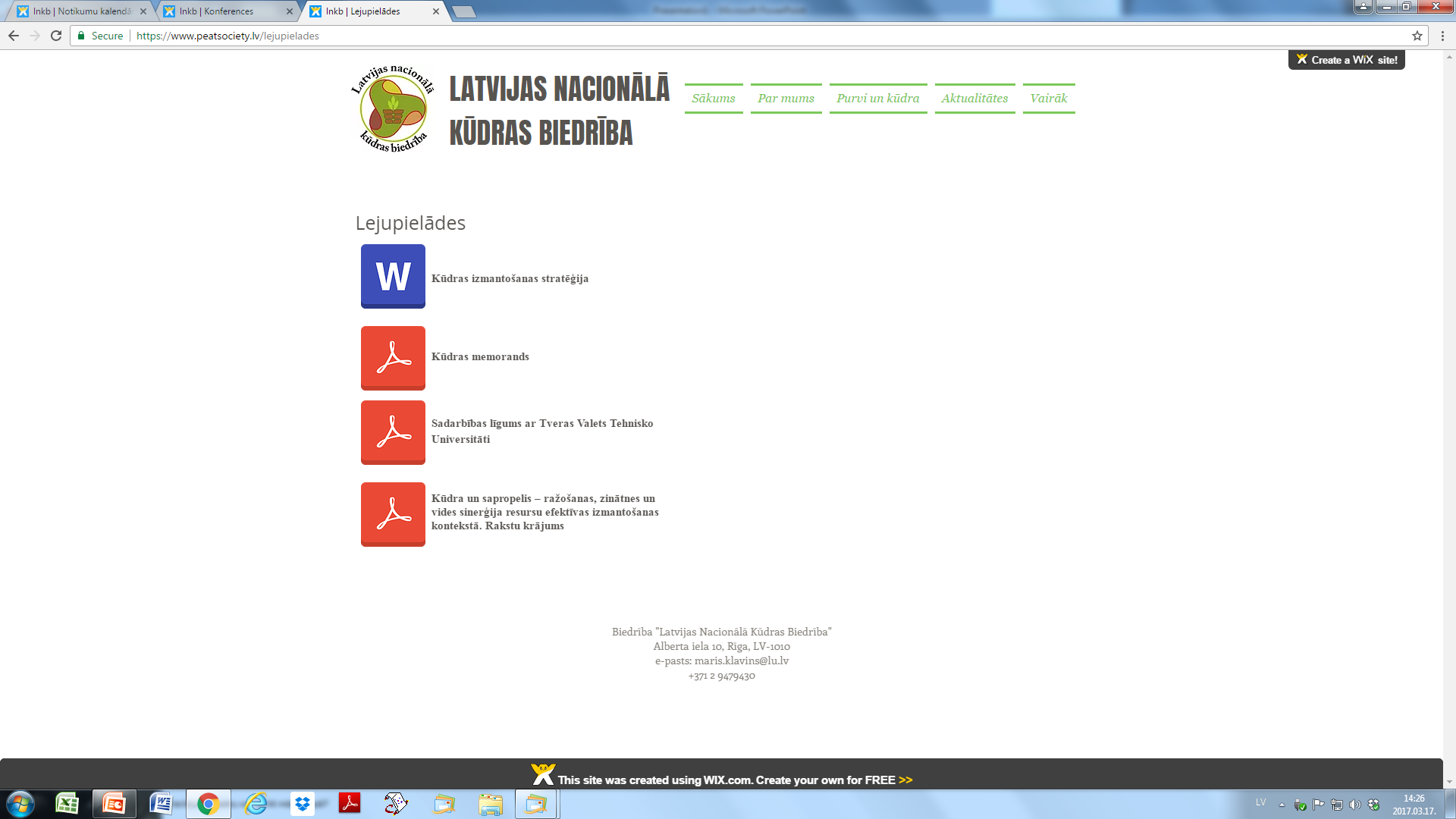 Aktivitātes nacionālā līmenī
Sanāksmes
Sēde Latvijas zinātņu Akadēmijā kopā ar LKA
Raksts žurnālā Akadēmiskā dzīve
Dalība kūdras apsaimniekošanas stratēģijas darba grupā
Pētījums par zemās kūdras un sapropeļa izmantošanas iespējām
Sapropeļa datu bāze
Konference «Kūdra un Sapropelis»
Konference «Kūdra un Sapropelis»
Rakstu krājums
Plāni nākotnei
Projektu pieteikumi
Pēcdoktorantūras granti
Dalība VARAM konsultatīvajā padomē
Jaunu biedru uzņemšana
Purvu dienas - organizēt
Paldies par uzmanību!